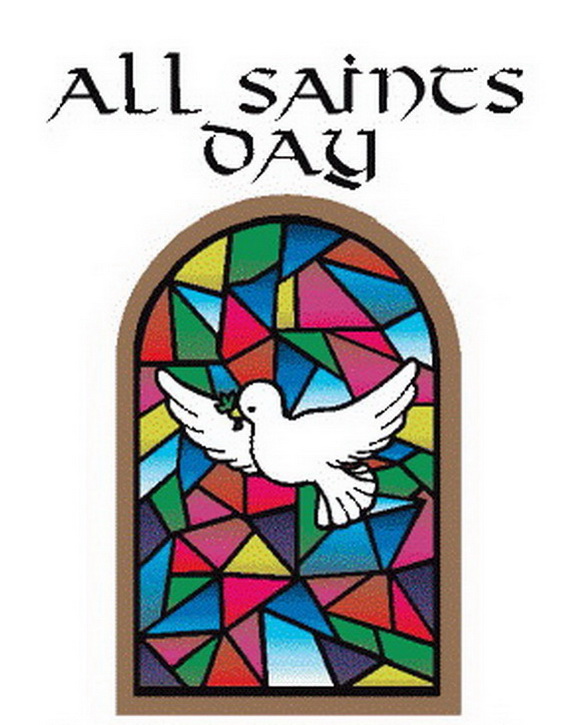 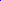 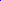 All Saints 2023
St Mary’s C E (Aided) Primary School, Pulborough
Be still, for the presence of the Lord,The holy One, is here;Come bow before him nowWith reverence and fearIn him no sin is foundWe stand on holy ground.Be still, for the presence of the Lord,The holy One, is here.
Greeting

XIn the name of the Father,
and of the Son,
and of the Holy Spirit.  Amen

The Lord be with you
And also with you.

Saying Sorry (Confession)
Lord for those ways we have not followed the Saints in trying to love you as you love us.
Lord have mercy
Lord have mercy

Lord for those times when we have not been a good influence on others.
Christ have mercy
Christ have mercy
Lord for the occasions  we have not stood up for what is right and helped protect other people.
Lord have mercy
Lord have mercy


May Almighty God have mercy on us,
forgive our sins and bring us to everlasting life. 
Amen
The Gloria
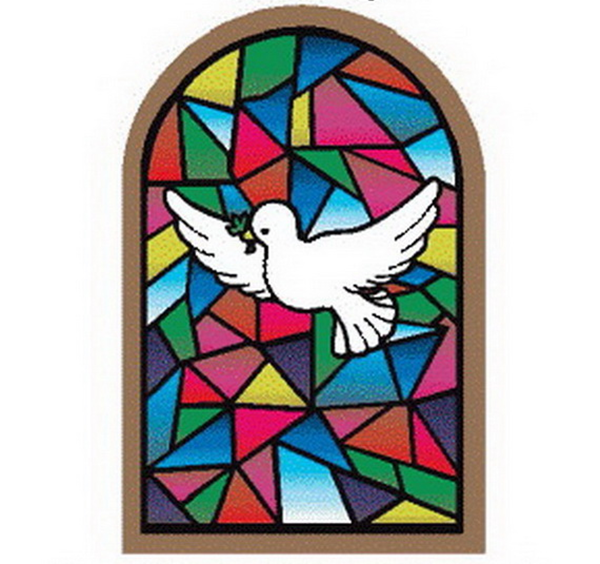 The Prayer for Today
God of holiness,
Your glory is proclaimed in every age:
As we rejoice in the faith of your saints,
Inspire us to follow their example
With boldness and joy;
Through Jesus Christ your Son our Lord
Who lives and reigns with you and the Holy Spirit,
one God, now and for ever. Amen.
Gospel Reading
The Lord be with you,      and also with you

Hear the Gospel of our Lord Jesus Christ according to ….. 
Glory to you, O Lord.

The Gospel is read

This is the Gospel of the Lord. 
Praise to you, O Christ.

Address
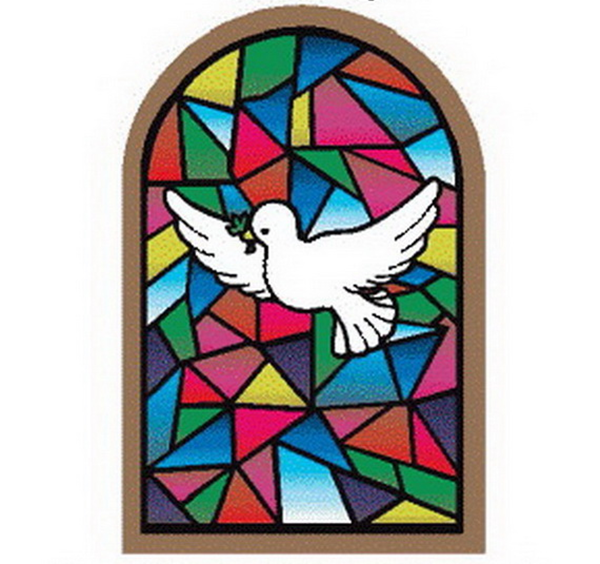 Prayers of Intercession -  by Year 5 

Lord in your mercy
Hear our prayer
The Prayer of St Richard of Chichester

Thanks be to you, my Lord Jesus Christ
For all the benefits which you have given me;
For all the pains and insults which you have borne for me.
O most merciful Redeemer, Friend and Brother,
May I know you more clearly, love you more dearly
  and follow you more nearly day by day.
Amen.
    
Merciful Father,
Accept these prayers for the sake of your Son,
our Saviour Jesus Christ. Amen.
The Peace
Shalom, my friend, 
Shalom, my friend,
Shalom, shalom.
The peace of Christ I give you today.
Shalom, shalom.
Oh when the Saints
Oh when the Saints go marching in , 
Oh when the Saints go marching in,
Oh Lord, I want to be in that number
When the Saints go marching in.

Oh when the sun refused to shine,
Oh when the sun refused to shine,
Oh Lord, I want to be in that number
When the sun refused to shine.
Oh when they crown Him, Lord of all,
Oh when they crown Him, Lord of all,
Oh Lord, I want to be in that number
When they crown Him, Lord of all.

Oh when the Saints go marching in,
Oh when the Saints go marching in,
I want to be in that number
When the Saints go marching in.
The Lord’s Prayer
As our Saviour has taught us, so we pray:

Our Father, who art in heaven,
hallowed be thy name;
thy kingdom come;
thy will be done
on earth as it is in heaven.
Give us this day our daily bread.
And forgive us our trespasses,
as we forgive those who trespass against us.
And lead us not into temptation;
but deliver us from evil.
For thine is the kingdom,
the power and the glory,
for ever and ever.       Amen.
Shine Jesus Shine                       Words and music by Graham Kendrick			   © 1987 & 2015 Make Way Music, Kent TN2 9DE
Lord, the light of your love is shining.
In the midst of the darkness, shining.
Jesus, Light of the World, shine upon us.
Set us free by the truth You now bring us.
Shine on me, shine on me.
Shine, Jesus shine,
Fill this land with the Father’s glory,
Blaze, Spirit blaze,
Set our hearts on fire.
Flow, river flow,
Flood the nations with grace and mercy,
Send forth Your word,
Lord, and let there be light.
Lord, I come to Your awesome presence,
From the shadows into Your radiance,
By the blood I may enter Your brightness,
Search me, try me, consume all my darkness,
Shine on me, shine on me.
Shine, Jesus shine,
Fill this land with the Father’s glory,
Blaze, Spirit blaze,
Set our hearts on fire.
Flow, river flow,
Flood the nations with grace and mercy,
Send forth Your word,
Lord, and let there be light.
As we gaze on Your kingly brightness
So our faces display Your likeness,
Ever changing from glory to glory, 
Mirrored here may our lives tell Your story,
Shine on me, shine on me.
Shine, Jesus shine,
Fill this land with the Father’s glory,
Blaze, Spirit blaze,
Set our hearts on fire.
Flow, river flow,
Flood the nations with grace and mercy,
Send forth Your word,
Lord, and let there be light           (repeat)
The Blessing



The Dismissal

Go in the peace of Christ

Thanks be to God.
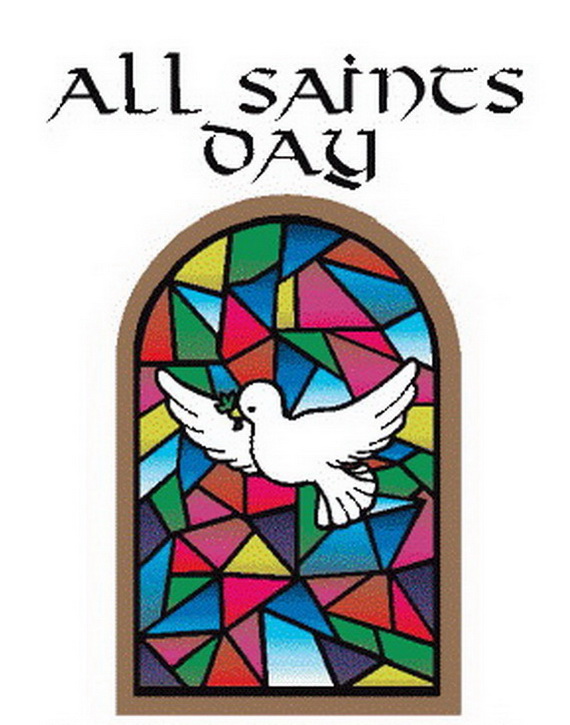